Integumentary System
Protective Covering and First Line of Defense
Skin Trivia
21 Square Feet
4 Kilograms/9 pounds, 7% - 15% of Total Body Weight
Complex Combination of Tissues
Continuous Layer
One Square Inch Contains
20 Blood Vessels
65 Hairs & Hair Muscles
78 Nerves
78 Sensors for Heat
13 Sensors for Cold
160 Sensors for Pressure
100 Sebaceous/Oil Glands
1300 Nerve Endings
19,500,000 Cells
0.5 Million Cells Dying & Being Replaced
Layers/Regions of the Skin
Epidermis: Most Superficial 
Dermis: Tough, Leathery Fibrous Connective Tissue; Only Part Vascularized
Subcutaneous(Hypodermis): Superficial Fascia; Mostly Fat (Insulate & Absorb Shock); Anchors Skin to Underlying Structures
Functions
Protection
Water Balance
Temperature Regulation
Waste Disposal
Receptor Organs
Blood Reservoir
Vitamin D Production
Epidermis
Outer layer of stratified squamous epithelial tissue
Avascular
Complete regeneration every 35-45 days
Thinner on scalp and armpit than on sole of foot
Cells of the epidermis
Layers of the Epidermis
Stratum Basale/Stratum Germinativum
Basal layer of cells 
Actively dividing to replace old cells
Strata = bedsheet
Deepest layer
Single row of cells (mostly stem cells
10-25% = melanocytes (secrete melanin)
Amount of melanin  skin color
Amino acid tyrosine converts melanin granules
Albinism = genetic absence of tyrosinase
Stratum Spinosum
Spiny layer
Several cell layers thick
Mostly Langerhans cells surrounded by keratinocytes with spiny projections (prickle cells)
Tonofilaments (tension filaments)
Tension resisting protein
Stratum Granulosum
Granular layer
Tough layer
3 – 5 layers of flattened keratinocytes
Keratohyaline granules  formation of keratin
Lamellated granules  waterproofing glycolipid
Water resistant layer
Slows water loss from body
Receives nutrients from tissue fluids
Stratum lucidum
Clear layer
Absent in thin skin
Thickest in soles of feet and palms
Mainly 2 – 3 rows of flattened dead keratinocytes
Nuclei absent
Eleidin in cytoplasm = water barrier
Stratum corneum
Horny layer
Outermost layer
Mostly dead keratinocytes or keratin filled plasma membrane sacs
20 – 30 cell layers thick
¾ of epidermal thickness
Protect against abrasion and penetration
Glycolipid = waterproof coat
Protects deeper cells
Dandruff = dry skin shedding = 40 pounds in lifetime
Hyperkeratosis: thick dry scaly skin
Dermis
Characteristics of Dermis
Strong, flexible connective tissue
Hide of the skin
Cells:  fibroblasts, macrophages, mast cells, WBCs
Collagen, elastin (stretch-recoil), reticular fibers
Wrinkling of elderly = loss of elastin and subcutaneous fat
Contents of Dermis
Blood vessels
Capillaries
Lymphatic vessels
Nerves
Hair shafts & hair follicles (anagen = growing follicle, telogen = resting follicle) 
Arector pili (hair muscles)
Sudoriferous/sweat glands (eccrine & apocrine)
Sebaceous/oil glands (sebum = lubricant)
Ceruminous glands (cerumen/earwax)
Sensory receptors
Layers of the Dermis
Papillary and Reticular Layers
Papillary Layer of Dermis
Connects epidermis to dermis
Connective tissue
Capillaries
Pain receptors
Touch receptors (Meissner’s corpuscles)
Dermal ridges (palms & soles): create epidermal ridges for friction & gripping; sweat on ridges = fingerprints, footprints
Reticular Layer of Dermis
80% of dermis
Deep dermis of collagen for elasticity
Dense irregular connective tissue
Collagen -> strength, resilience, hydration
Lines of cleavage/tension lines (longitudinal = head & limbs, circular = neck & trunk): parallel incisions heal better and faster
Accessory Organs of the Skin
Hair, Nails, Sweat Glands, Sebaceous Glands
Nails
Keratinized/dead epidermal cells 
Grows under the lunula (white portion) of nailbed
Cells replace if nailbed is OK
Hair
Hair: pili; made of keratin
Shaft: projects from the skin
Root: embedded in the skin; shape determines whether hair is straight or curly
Pigment depends on melanocytes located in the follicle
Hair Follicle
Contain hair root
Nerve endings
Knot of capillaries: papilla -> supply nutrients
Bundle of smooth muscle -> arrector pili (raiser of hair)
Sudoriferous Glands
Sweat Glands: 2.5 million per person
Cover entire skin surface except for  nipples and parts of external genitalia
Eccrine Sweat Glands
Most numerous
Location: palms, soles of feet, forehead
Secretion: sweat (99% water, salts, nitrogenous wastes)
Acidic pH 4 – 6
Purpose: temperature regulation
Emotion induced sweating: no control
Apocrine Sweat Glands
Location: axillary, genital areas
Size: larger than eccrine glands
Secretions: same as eccrine PLUS fatty deposits & protein
Foul odor -> when fats & proteins decompose
Begin to function at puberty
Ceruminous Glands
Type of apocrine gland
Location: outer ear
Secretion: earwax/cerumen
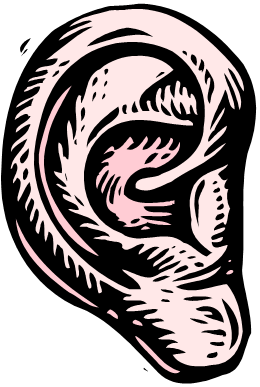 Mammary Glands
Secrete milk from breasts after stimulation to the breasts after giving birth
Type of apocrine gland
Sebaceous/Oil Glands
Location: all over the body except for palms & soles of feet
Secretion: sebum, oily substance
Function: smooth & soften hair and skin; slows water loss during dry weather